Information Structure
Information Structure
The information structure of a sentence consists of two parts, one more informative and one less informative. The contrast is either marked by word order or by intonation. For example, the more informative part is generally believed to follow the less informative part (often referred to as theme-rheme or topic-comment structure). Or the most prominent intonational feature, the pitch accent, is correlated with the most informative part, while the rest of the sentence is less informative (often referred to as focus-background partition).
Linearization Problem
One of the constrain on the speaker/writer is that he can produce only one word at a time .When he orders these single words into sentences, and these sentences into texts, he confronts what has come to be called the linearization problem.
Example:
S1: I can’t stand Sally Bins. She’s tall and thin and walks like a crane.
S2: I do admire Sally Bins. She’s tall and thin and walks like a crane.
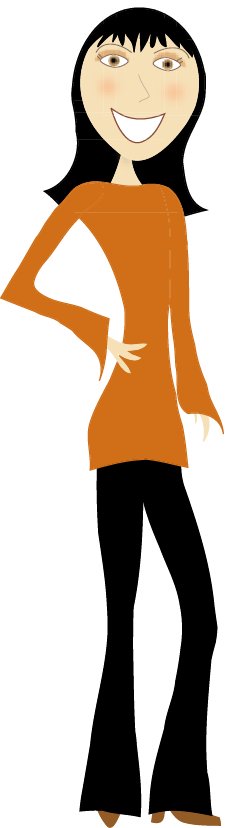 Linearization Problem
So, this is the intention of the speaker/ writer which determines which constituent should be ordered first.
The information that is provided at the beginning is based on what speaker thinks you know or don’t know about what he is going to say. Discourse (verbal exchange of ideas) is distributed into information units.
Example:
She married and got pregnant.
She got pregnant and married.
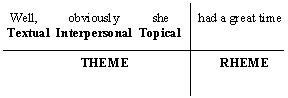 Theme and Rheme
It deals with thematic organization in a clause or sentence. Theme, refers to a formal category, the left most constituent of the sentence. Each simple sentence has a theme “ the starting point of the utterance” and a “rheme”, “ everything else that follows in the sentence which consists of “ what the speaker states about, or in regard to, the starting point of the utterance”.
The theme, then, is what speakers/ writers use as a “point of departure”. In many cases (often considered to be the unmarked or neutral cases).
Theme and Rheme
The theme of declarative sentences will be a noun phrase (the grammatical subject), that of interrogatives the interrogative word, and that of imperatives the imperative form of the verb.
Example: John saw the play yesterday.
Theme and Rheme
Different forms for the same propositional: It is the case in most languages.
A) John loves Mary.                                  B) Mary was loved by John.
C) It was John who loved Mary.                D)It was Mary who was loved by John.
E)What John did was to love Mary.           F) Who John loved was Mary.
G) Mary, John loved her.
The reason for this variety of forms maybe that the more marked a sentence, the more it is intended to convey an implicated meaning.
Theme and Rheme
From the discourse analyst’s point of view, the most wide ranging and interesting approach must be that which considers the effect of using one sentential form rather than another in the context of discourse.
It is clearly the case that pervious examples could not all function satisfactorily as answers to the same question. A speaker producing these utterances would have different assumptions about the state of knowledge of his hearer, that is about his hearer’s presuppositions.
Theme and Rheme
With simple examples like these, it seems reasonable to suggest that what is primarily at issue is the judgment that the speaker makes about what the hearer believes to be the case with respect to what he wants to talk about.
Example:
A) The Prime Minister stepped off the plane.
B) Journalists surrounded her.
C) She was Surrounded by journalists.
There is a preference for C as the continuation sentence, rather than B . This is because readers prefer to maintain the same subject (or discourse topic entity)
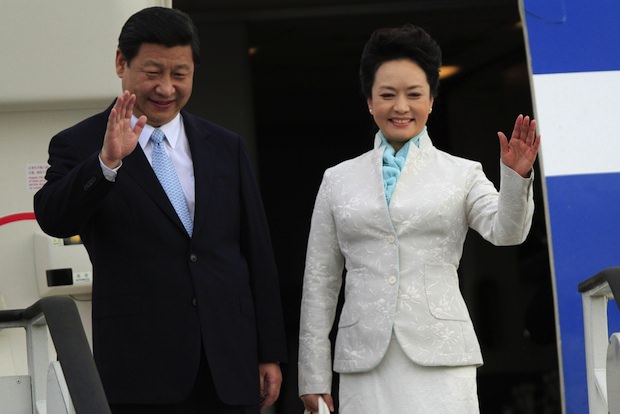 Non-Subject Themes
Many times theme and grammatical subject conflate, but it is important to note that the left most constituent, is not always the grammatical subject. It is frequently the case, for instance, in declarative sentences, that adverbs or adverbial phrases may precede the grammatical subject as in:
A) Late that afternoon, she received a reply paid telegram
B) Then he went on
C) Without hesitating Betty replied
Thematization
In general, it seems reasonable to suggest that the constituent which is thematized in a sentence is what the sentence is about.
Example:
 A) Fred borrowed a hammer  from John.
 B) John lent a hammer to Fred.
Sentence (A) seems to be “about” Fred and (B) seems to be “about” John.
Thematization
Theme has two main functions:
1) Connecting back and linking into the pervious discourse, maintaining a coherent point of view.
2) Serving as a point of departure for the further development of the discourse.
Given and New
English like many other languages shows a tendency to order given information before new information in an utterance
Chafe (1976) defines given information as “that knowledge which the speaker assumes to be in the consciousness of the addressee at the time of the utterance.” while new information is defined as “what the speaker assumes he is introducing into the addressee’s consciousness by what he says.
Given and New
The sentence has a bi-partite structure and the function of the choice as to what information we put in each part is to enable us to bring different bits of information to different degrees of prominence. One explanation is that the sender hypothesizes about what the receiver does know or doesn't is important. Based on this, we might divide information into two types:
1) What the sender thinks the receiver already knows. (Given Information)
2) What the receiver doesn’t already know. (New Information)
Any unit of information of a sentence, may change the status of discourse that proceeds'.  It might be new in one and given in the next.
Given and New
Communication can therefore be defined as the conversion of new information into given information and a successful communicator can assess the state of knowledge of his interlocutors. If we misjudge given as new, we will be boring, in the reverse case, we can be incomprehensible.
A typical discourse then proceeds as:
Given                     New, Given                    New, Given                     New,….. .
Given and New
A boundary between the two types of information may well coincide with the boundary of a language unit sentence, clause or phrase.
Example: like a biography
Earnest Hemingway :
Ernest Miller Hemingway is born in Oak Park, Illinois, a place he will later describe as a town of "wide lawns and narrow minds." He is the second of six children of Clarence Hemingway, a doctor, and Grace Hall Hemingway, a music teacher. From his infancy, Hemingway's mother begins a strange habit of dressing her son like a girl, complete with dresses and long hair, and his older sister as a boy, with overalls and cropped hair. ……….
Psychology Of Given and New Information
This bi-partite structure may reflect the way the sender has organized information in his own mind, more than the way he guesses it is another persons’ mind, or the sender may wish to make certain parts of the message the “topic” and others simply “comments”. One thing is certain:
 The choices about the order of information reveals our own assumption about the world and the people who we are trying to communicate with. The truth of these assumption gives unity and coherence to our discourse.
Textual Analysis: Thematic Organization
Textual analysis refers to the anatomical description of a text in terms of its textual features or texture by adopting particular approach to analysis. That is, the texture of a text can be characterized by identifying discourse markers (e.g., text connectors or cohesive ties), metadiscourse markers(e.g., hedge boosters, endophoric markers etc.), thematic patterns or Thematization, and textual schematic structure.
Thematic organization: It refers to how theme and rheme are organized for the text development.
Unmarked vs. Marked Theme
It frequently happens that the theme in clause coincides with the subject. If this happens, we have an unmarked theme, such as Ali in this sentence:  
Ali bought a new house.
But it is also possible to have another constituent placed initially in a clause. If this is the case, we have a marked theme. For example:  
     In 1998, Ali bought a new house.
The rationale for dividing theme into marked and unmarked is that the default mode for representing information in a clause is the theme followed by the rheme. The theme is the point of departure of message and oriented towards the writer/ speaker, which means this is how I want to start my message.
Unmarked vs. Marked Theme
The rheme contains the message’s point of focus and is oriented towards the reader/listener, which means this is what I want you to pay attention to.
Any change in this order (theme- rheme) will create a different thematic organization which results in different methods of development.
What is Thematic progression (TP)?
Thematic Progression (TP) is a method of development of a text created through the author’s choice of theme. 
The choice of themes in a passage follows certain patterns.
These patterns produce different types of Thematic Progression.
Thematic Progression regards how utterances link up to one another and make the text progress. 
Thematic Progression contributes to the production of text convexity.
Thematic Progression facilitates the reading process.
What do linguists say?
Halliday:
                    The choice of clause themes plays a fundamental part in the way discourse is organized; it is this, in fact, which constitutes what has been called the “method of development” of the text.
Danes :
                  Our basic assumption is that text convexity is represented … by thematic progression (TP). By this term we mean the choice and ordering of utterance themes … Thematic progression might be viewed as the skeleton of the plot.
Thematic Progression
It refers to the way in which the theme of a clause may pickup or repeat a meaning from a preceding theme and rheme. There are at least three kinds of thematic development patterns as follows:
(A) Theme Reiteration/ Constant Theme Pattern
This pattern shows that the first theme is picked up and repeated in the beginning of the next clause. This pattern can be represented as follow:








Ali is a teacher. He teaches English. He lives in Tehran.
(A) Theme Reiteration/ Constant Theme Pattern
The same theme (but not necessarily exactly the same words) appears in a series of utterances and  different rhemes are linked up to it. 
Constant theme pattern is frequently used when characters in a story are developed 
The continuous, constant theme may be a place, a time, or a concept, about which the reader is informed  through the relative rhemes. 
The progression is a sort of expansion on a specific topic (theme) which allows the reader to concentrate on one specific topic to which different pieces of new information are gradually added.
(B) A Zig-Zag / Linear Theme Pattern
It is a pattern when the subject matter in the rheme of one clause is taken up in the theme of the following clause. The zig- zag pattern can be represented as follows:








Ali has a new book. It is on the brown desk. The desk is in his room.
(B) A Zig-Zag / Linear Theme Pattern
This linear progression is the most elementary, basic TP that produces a highly cohesive text.
It uses the ‘news’ of one utterance (rheme or part of the rheme) immediately as the point of departure for the following utterance. 
Linear theme pattern develops a ‘step-wise’ structure.
This is useful for child readers because it facilitates the processing of new information by giving an anchorage from which to start.
(C ) Multiple theme/ Split Rheme Pattern
In this pattern, a rheme may include a number of different pieces of information, each of which may be taken up as the theme in a number of sequent clauses. The zig-zag pattern can be presented as follows:








John has a car, a house and a villa. The car is brown. The house is in New York. The villa is huge.
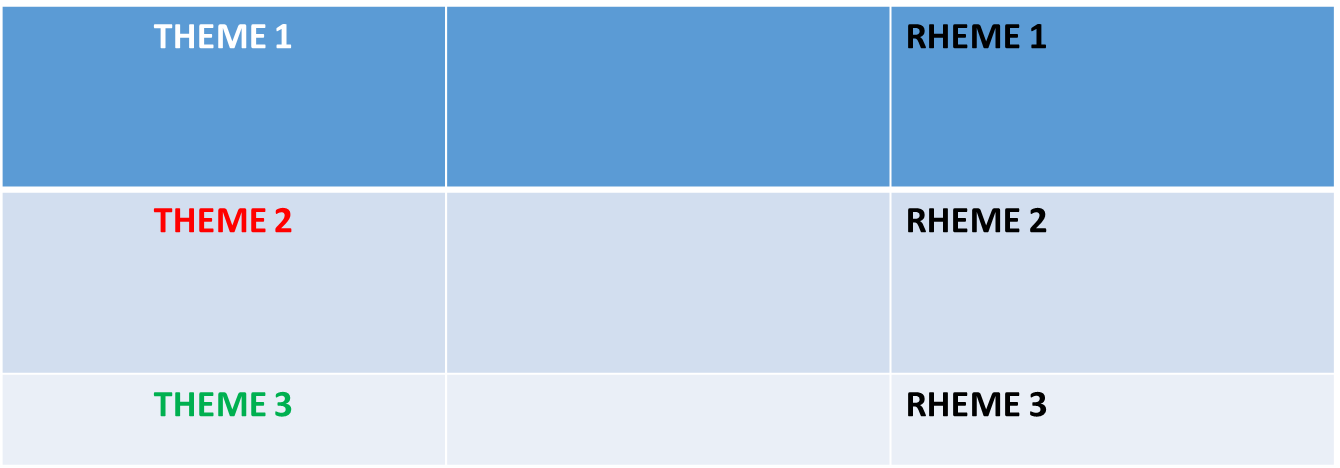 (C ) Multiple theme/ Split Rheme Pattern
The hyper-theme is a sort of general topic.
The hyper-theme is expanded through the subthemes (T¹T²T³) linked to it. 
The subthemes take up some part of this general topic. Each derived theme (or subtheme) is linked to a rheme which gives new information about the particular aspect introduced. 
TP3 is frequently used in descriptions of places, where one particular place is the hyper-theme and different parts of that particular place are then described. 
This procedure allows the reader to get to know the setting gradually.
Thematic Progression
Thematic Progression helps give cohesion and thus coherence to a text, guiding the reader through the text in a logical and rational course. 
This aspect of textual strategy has an important role particularly in stories for children, who are inexperienced readers. 
Ekvist (1975:  A sentence might be compared to a piece of flex with plugs at either end, and these plugs have to connect with corresponding plugs at the end of neighboring sentences.
Taking up this metaphor, we may say that unless the child’s mind is ‘plugged in’ correctly, s/he will find it complicated to unravel the mass of information offered in a story.
Thematic Progression
These patterns are tendencies rather than absolutes. They can shape styles. Very few texts, repeated the same thematizating patterns endlessly. (Repeating pattern may shows the elementary level problem in writing).